energy transfer Lesson 1b
How Do We Know Whether Something Has Energy?
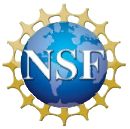 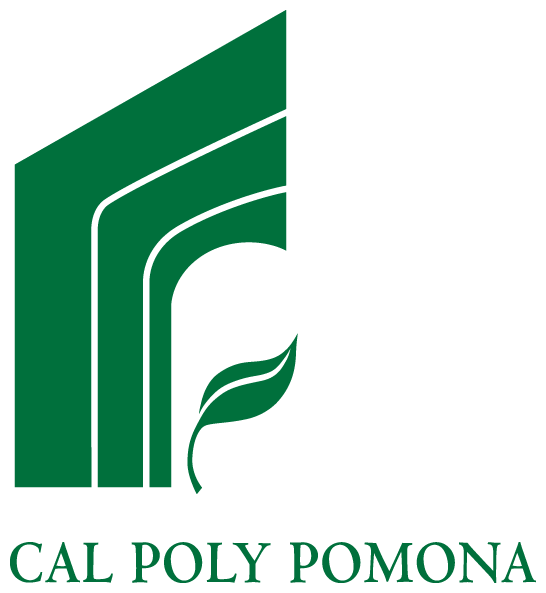 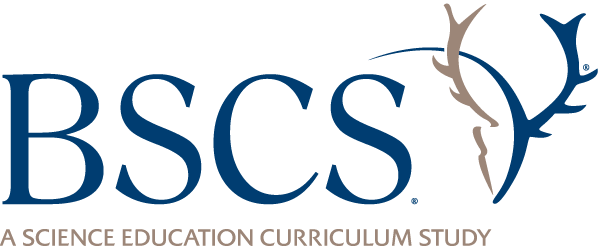 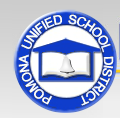 Be Energy Detectives!
What is a detective? 
What does a detective do?
What were you trying to detect in the last lesson?
Were you successful? How do you know you detected energy?
Are you ready to become energy detectives and investigate some new objects?
Today’s Focus Question
How do we know whether something has energy?
What ideas did you come up with last time for answering this question?
Investigation: Objects in a Bag
Do you think any of the objects in the bag have energy?
How could you find out?
Investigation: Objects in a Bag
Small groups: Examine the objects in the bag. Then talk about whether these objects have energy.
What do you observe? 
Which sense(s) are you using to detect energy in each object?
What evidence can you find that shows the object has energy?
Record your observations and evidence on your data table. Include anything you did to each object to detect energy.
What Evidence Did You Find?
As energy detectives, you examined each of the objects in a bag. 
What did you discover?
Do you think the objects have energy?
What is your evidence?
Sentence starter for each object:
I think this object [has/does not have] energy. My evidence is ____________.
Let’s Summarize!
Read this sentence in your notebook and revise it based on the evidence you gathered today:
I know that something has energy because it ________________.
Complete this new sentence in your notebook:
I used my sense of _______ to gather my evidence.
Key Science Idea
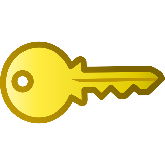 Moving objects and objects that produce sound, heat, and/or light have energy.
Rubber Balls and Energy
Do you think a rubber ball has energy?
How could you give the ball energy without throwing it or breaking something?
Questions to Think About
How do you know the rubber ball has energy?
Which of these balls has the most energy?
How do you know? What’s your evidence?
Be Energy Detectives at Home!
Look for at least 3 objects at home that have energy and show it in different ways. (Use as many senses as you can to detect evidence of energy!)
Add these objects to your data table and record your observations and evidence that they have energy.
Be prepared to share your great detective work next time!
Next Time
Can the amount of energy change in a moving object?
How can we know whether an object has more energy than another object?